Paper: https://wsyo.one/dilos
Slides: https://wsyo.one/dilos/slides
Artifact: https://wsyo.one/dilos/artifact
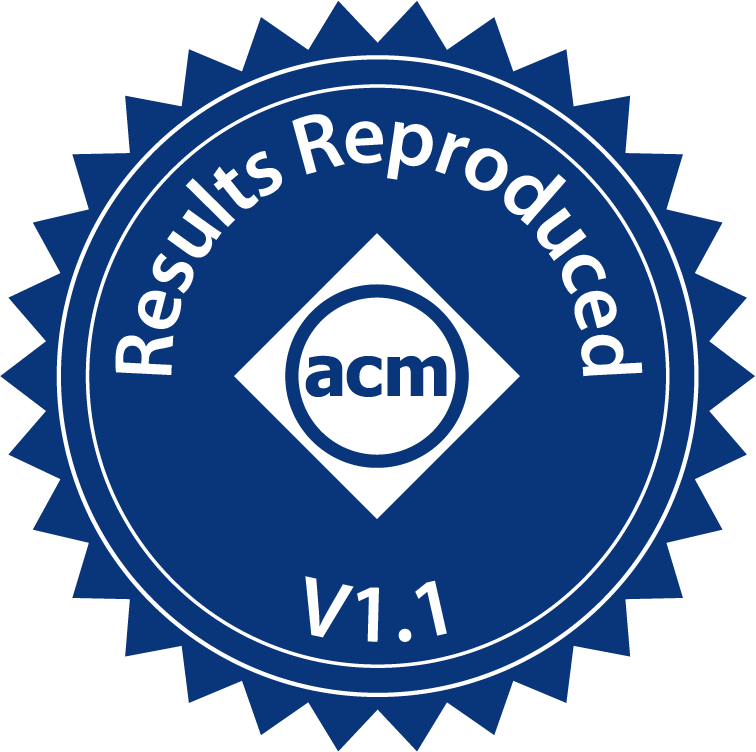 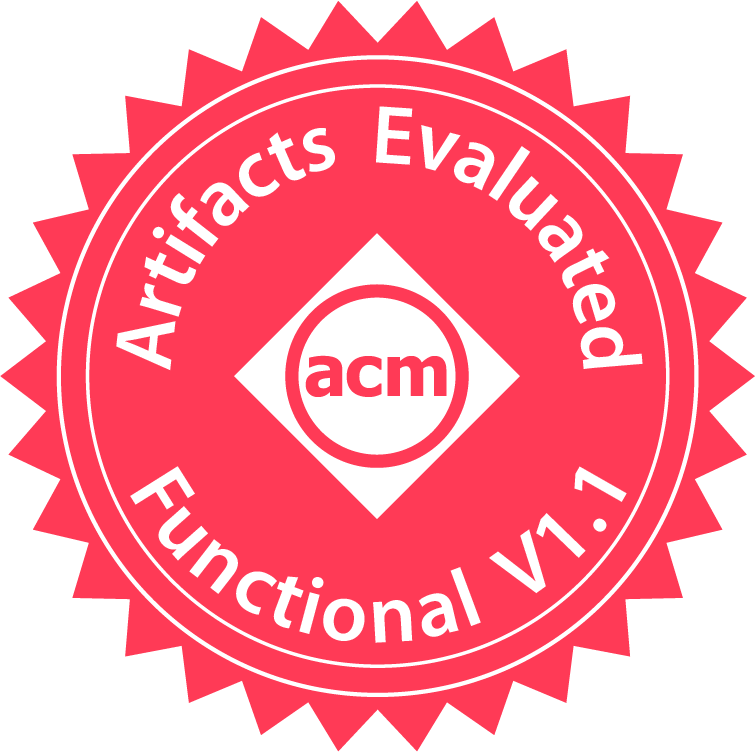 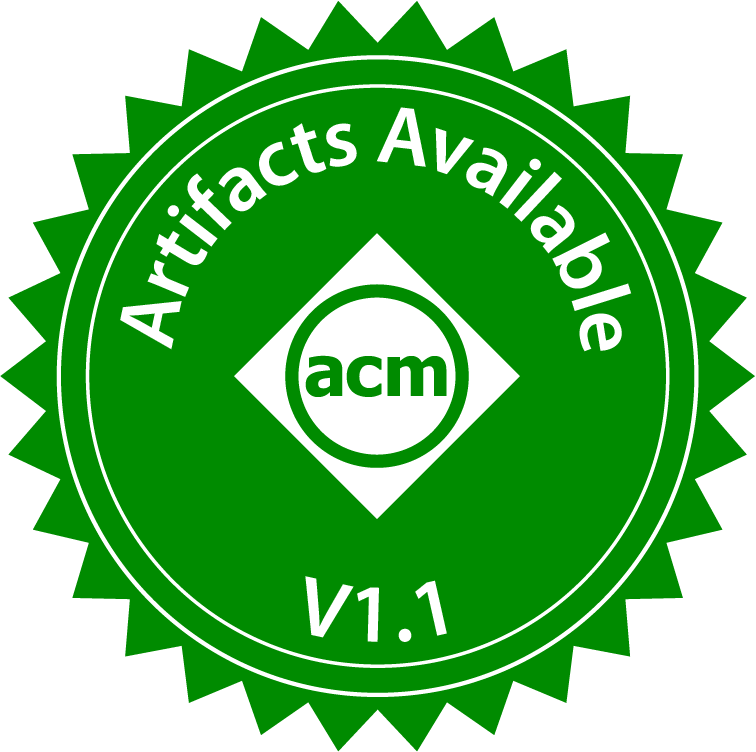 DiLOS: Do Not Trade Compatibility for Performance in Memory Disaggregation
Wonsup Yoon, Jisu Ok, Jinyoung Oh, Sue Moon, Youngjin Kwon
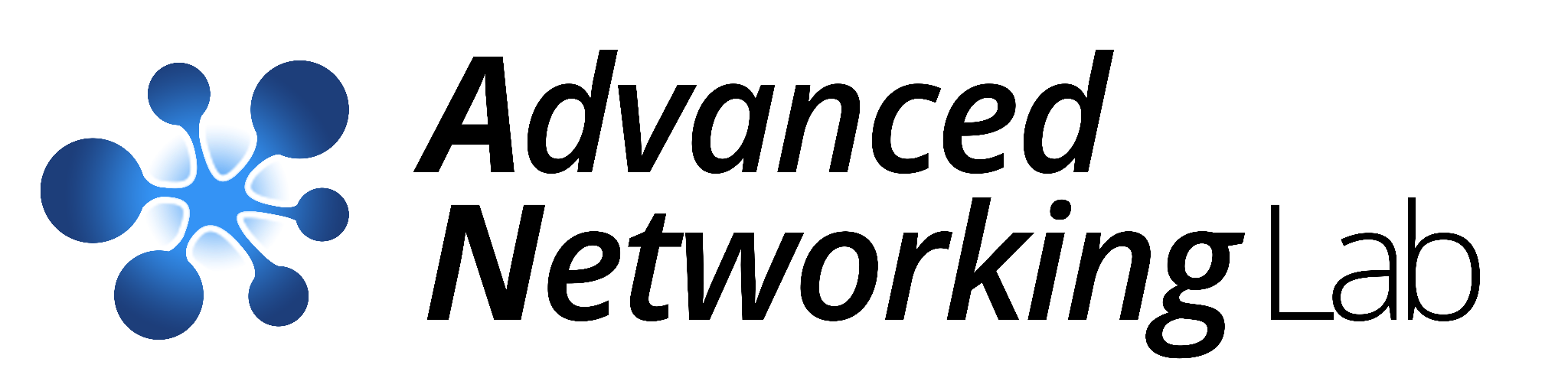 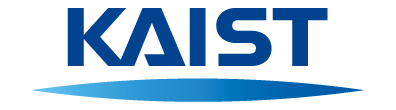 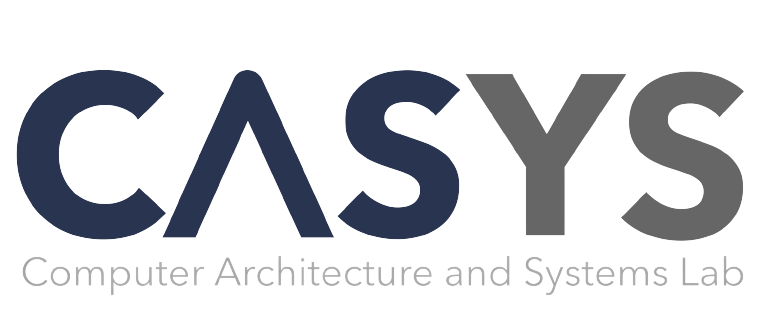 [Speaker Notes: Hello everyone, I’m Wonsup Yoon, and I will present our work “DiLOS: Do Not Trade Compatibility for Performance in Memory Disaggregation”.
DiLOS originally stood for “Disaggregated LibOS”, but overtime the system has evolved to focus on memory, but the words stuck.
So here I am.]
Memory Disaggregation
Places computing and memory in physically separate nodes
Compute node's DRAM as local cache
Advantages of memory disaggregation 
Improving memory utilization
Mitigating memory capacity wall
Compute Node
Compute Node
Fast Interconnection
Memory Node
Memory Node
Memory disaggregation configuration
2
[Speaker Notes: To set the stage, I would like to start with a brief introduction on memory disaggregation.
This concept separates computing and memory into physically distinct nodes.
Compute and memory nodes are connected via fast interconnect.
Compute nodes borrow memory from memory nodes on demand.
This design promotes better memory utilization and scalability.]
Memory Disaggregation Systems
Fastswap
(EuroSys’20)
Canvas
(NSDI’23)
User-level
No PF
App-aware
Infiniswap
(NSDI’14)
Hermit
(NSDI’23)
Leap (ATC’20)
Compatibility
Kernel-level
Paging (virtual memory)
POSIX
MemLiner
(OSDI’22)
Semeru
(OSDI’20)
Carbink
(OSDI’22)
AIFM
(OSDI’20)
Performance
3
[Speaker Notes: (click)
Early memory disaggregation systems were implemented in the kernel.
They rely on the paging system to support all existing apps.

Recently,
(click)
user-level systems have demonstrated higher performance.
Their high performance comes from optimized libraries and runtime for memory disaggregation.]
Performance of User and Kernel-level Systems
Better
Better
C++ Dataframe
Prefetching
4
[Speaker Notes: Let's dive into the performance comparison of user and kernel-level systems.
(click)
User-level systems, such as AIFM, enhance their performance by avoiding page faults. As illustrated, AIFM outperforms the kernel-level system, Fastswap, when memory is limited.
(click)
Other user-level systems, like Memliner, concentrate on utilizing application hints. For instance, Memliner uses garbage collector access patterns to boost prefetching performance.]
Compatibility Compromises of User-level Systems
Require App Modification
Limited Language Support
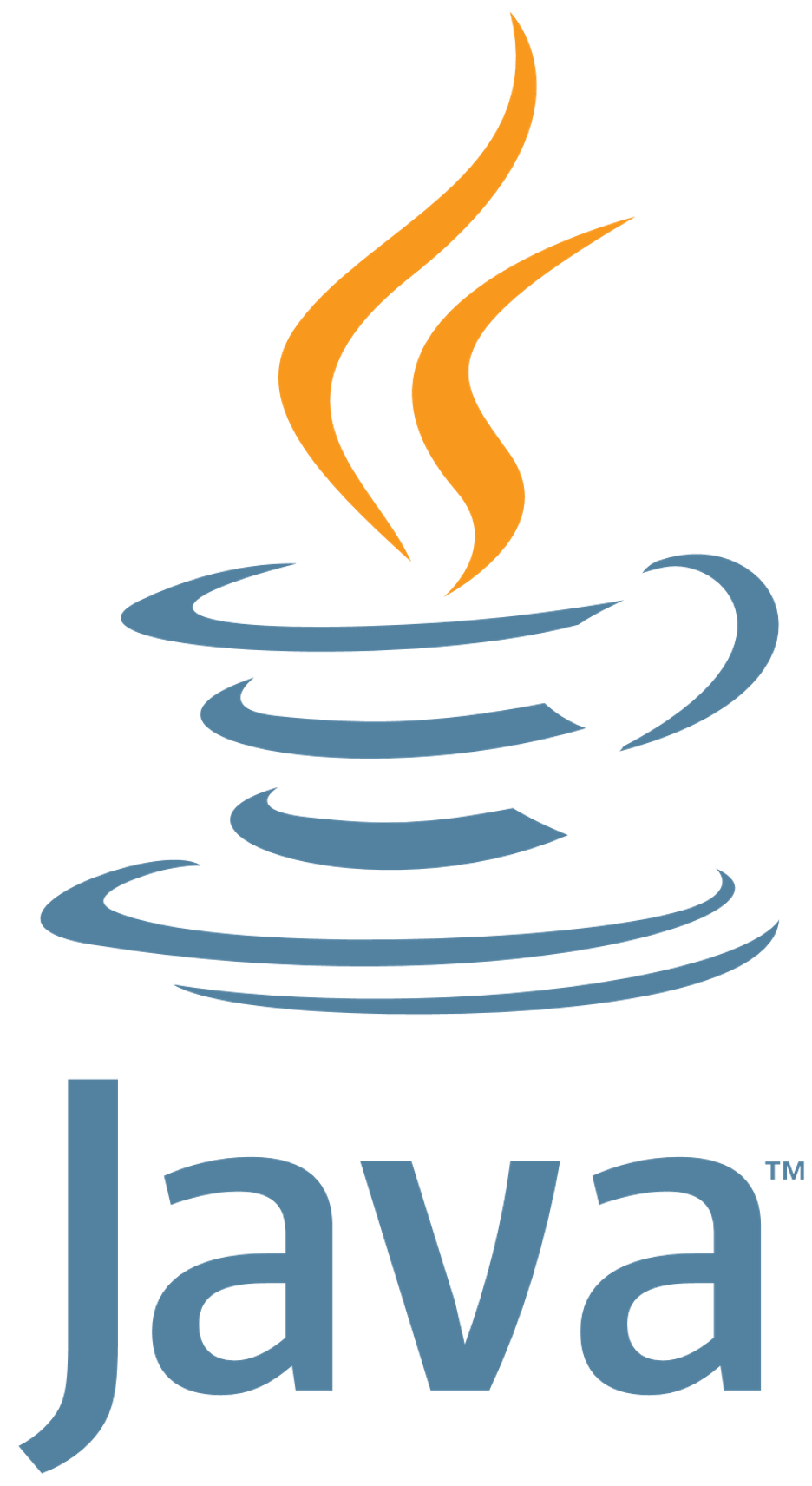 RemHashtable<key_t, int> hashtable;
RemArray<data_t> arr;
void print_data(std::vector<key_t>& req_keys){
  int sum = 0;
  for (auto key : req_keys){
    DerefScope s1;
    sum += hashtable.at(key, s1);
  }
  DerefScope s2;
  std::cout << arr.at(sum, s2) << std::endl;
}
Semeru (OSDI’20),MemLiner (OSDI’22)
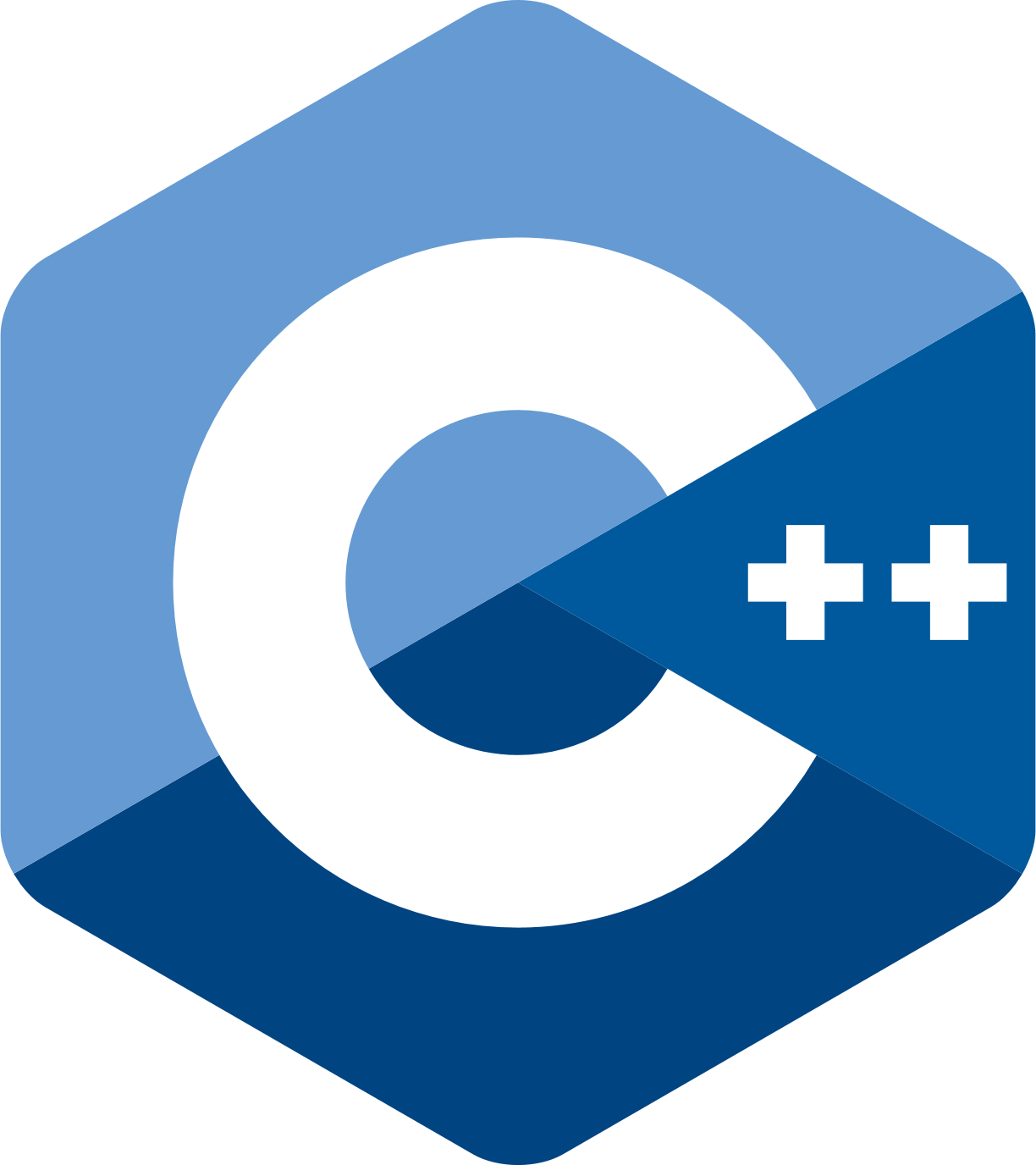 AIFM (OSDI’20),Carbink (OSDI’22)
5
[Speaker Notes: However, the enhanced performance of user-level systems comes at a cost.
(click)
First, some user-level systems require application modifications.
(click)
Let's take the example of an AIFM program.
Let's say the AIFM program calculates the sum of values stored not on the compute node, but in a remote memory node.
(click)
Developers need to modify the source code highlighted here in yellow,
and replace standard data structures with AIFM-specific remotable ones.
(click)
Developers must also explicitly annotate dereference lifetimes for fetched objects. As highlighted in red, DerefScopes are used to track the lifetime of fetched objects in the hashtable and array. Failing to annotate correctly, either too short or too long, could result in program crashes due to memory problems.
(click)
The second problem of user-level systems is that they are implemented in a library or runtime. They support only a limited number of programming languages.
(click)
For example, Semeru and Memliner support only JVM-related languages, such as Java. Meanwhile, solutions like AIFM and Carbink rely on the C++11 standard library, limiting their support to applications using C++11 or higher.]
Memory Disaggregation Systems
Our Approach
Kernel-level
Paging (virtual memory)
POSIX
High Performance Paging
New Prefetcher Design
Compatibility
User-level
No PF
App-aware
Performance
6
[Speaker Notes: So the trade-off between compatibility and performance is a key challenge in memory disaggregation.
For compatibility, Kernel-level systems retain paging to support virtual memory and comply with POSIX abstraction,

while user-level systems avoid page fault overheads by implementing memory disaggregation only in user space.
They also hide remote memory latencies by using application information and prefetching more accurately.

(click)
In our work, we designed a paging system that doesn't sacrifice compatibility for performance.
(click)
Additionally, we've reengineered the prefetcher to avoid page faults and to integrate app semantic.]
Compatibility
Reducing Compatibility Tax: Paging Overhead
Page fault (PF) exception handling overhead
Unavoidable (HW): 55% (exception + fetching)
SW overhead: 45%
Reclamation overhead: 29% (don’t need to be handled in PFs)
Page fault handler still has room for enhancements!
7
[Speaker Notes: To design a high-performance paging system, we went out and hunted for the source of the kernel system's performance penalties.
(click)
Page fault overheads are the main penalty of paging.
So, how bad is paging overhead?
How have other systems reduced paging latencies?
(click)
Fastswap is one of the state-of-the-art kernel-level systems.
It enhances Infiniswap’s page fault handling performance up to 2.5 times.
The bar in this slide shows the breakdown of Fastswap’s page fault handling latency.
(click)
The red arrows point at  unavoidable hardware costs: 55% in total.
(click)
And 29% of the blue arrow is reclamation overheads.
Reclamation could be handled handle differently.
(click)
We concluded that there was still plenty of room for performance improvement!]
Performance
Analysis of Prefetching Mechanisms
Linux’s swap cache incurs page faults during prefetching
Linux’s swap cache incurs page faults to track accessed pages 
High number of minor page faults (87.5%). We will reduce them!
App-aware prefetching is impractical to kernel-level prefetcher
Clear separation between app and kernel (switching overhead ↑)
Requiring lots of considerations: security, multiple apps, etc.
8
[Speaker Notes: Next, let’s look at the prefetching mechanism.
(click)
We also studied Linux's swap cache.
Swap cache is the core data structure used for prefetching in Fastswap.
However, it incurs lots of page faults during prefetching.
The bar below shows the number of Fastswap's PFs.
The dark gray segment on the left corner represents major PFs,
And the light blue segment is minor PFs for pages in swap cache. 

That is, 87.5% of Fastswap's page faults are minor.
We thought this was another room for improvement.
(click)
Having the prefetcher in the kernel is good for performance, but hard to integrate with applications.
It also requires lots of considerations for security and coordination among them.]
Our Approach: Specialized Kernel with LibOS
Ring-0
LibOS (or Unikernel): single mode and one address space for application and kernel
Compatibility
Provides virtual memory & POSIX with paging
Performance
Enables lightweight & specialized kernel code path
Allows domain-specific hints with negligible costs
Application
Direct Access
Kernel Subsystems
VMM
LibOS
9
[Speaker Notes: To address these challenges, we propose LibOS (or Unikernel).
(click)
Unlike traditional OS, it has a single mode and one address space for both the application and the kernel.
(click)
This simple design provides POSIX compatibility and opens up opportunities for specialization.
We used LibOS to design a lightweight page fault handler and a prefetcher for memory disaggregation.
(click)
It also enables seamless integration of domain-specific hints into the kernel, thanks to the single-mode and one address space design.
We can further enhance performance by leveraging application and library hints.]
DiLOS’ Key Insights
Memory disaggregation design based on LibOS
Kernel-level systems’ Compatibility
Paging supports unmodified applications
LibOS’ simple design eliminates all unnecessary costs in paging
User-level systems’ Performance
New prefetcher design minimizes page faults.
Specialization guides allow low-cost domain hints integration
App-aware prefetching hides remote memory latency
+
10
[Speaker Notes: Now we present DiLOS,
(click)
a memory disaggregation system based on LibOS.
(click)
It does not trade off either kernel’s compatibility and user’s performance. 

It incorporates LibOS-based high-performance paging for unmodified applications.
Moreover, we introduce a novel prefetcher design that minimizes page faults and includes specialization guides for further enhancement Additionally, our application-aware prefetching, based on the guide, effectively hides remote memory latency.]
Specialization Guides
DiLOS’ Paging & Prefetching
Provide hint to PF handler & prefetcher
Specialization Guides
Prefetcher
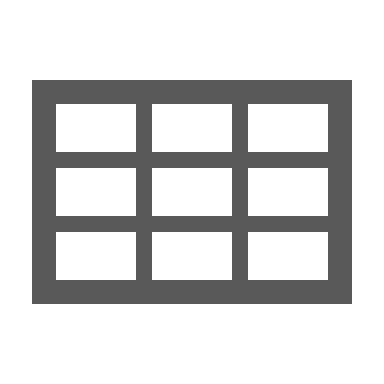 Hit tracker
PF handler
Mapper
Prefetcher
Unified Page Table
Page Fault Handler
Directly mapping remote page w/o swap cache
Minimize minor PFs
Extend PT for remote address
Lightweight PF handling path
11
[Speaker Notes: Our paging is based on a simple idea of unified page table or UPT.
(click)
UPT extends the page table to support paging without swap cache, and 
(click)
Without swap cache, the page fault handler looks up only the UPT.
(click)
and the prefetcher invokes few minor page faults by reading and manipulating the UPT directly.
(click)
DiLOS offers a low overhead specialization interface to change the behavior of the page fault handler, the prefetcher, and eviction.]
DiLOS’s App-aware Prefetching
General-purpose prefetcher fails to predict
App’s irregular access pattern
Pointer chasing pattern (e.g., list traversal)
Improves prefetching precision by integrating
Object length information
List’s prev/next node pointer address
Len
Data
Object layout
Prev
Data
Next
List Node layout
12
[Speaker Notes: We use the specialization guides to implement app-aware prefetching.
(click)
App-aware prefetching is a specialized technique that improves the performance of page prefetchers.
We integrated the application's data structure into the page prefetcher, and have improved the prefetching precision.
In this slide we use the example of a list of objects.
The prefetcher uses length information to fetch the exact amount and pointer addresses to prefetch next nodes in the lists.]
App
 Hints
Implementation
DiLOS
App-aware 
prefetching
Alloc-aware 
paging
DiLOS’s Core 
Based on OSv
4,454 LoC
Two guides for 
App-aware prefetching based on Redis structs
Alloc-aware paging based on malloc’s information(Refer to our paper!)
Guides
Len
Data
App-aware guide API
PG Mgr
Prefetch
PF handler
Prev
Data
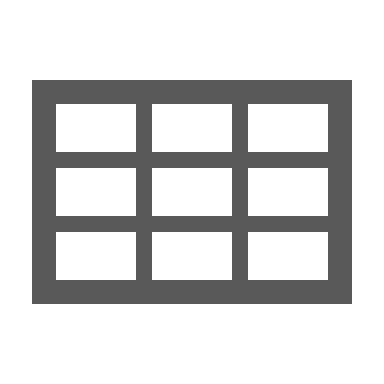 Hit track
Clean
Next
Evict
Mapper
UPT
13
[Speaker Notes: To demonstrate the effectiveness of DiLOS,
(click)
we implemented it in Osv unikernel with about 4000 lines of code.
(click)
On top of DiLOS, we also wrote two specialization guides to illustrate how to use our guides:
(click)
The first is application-aware prefetchin guide.
It tunes the page fault handler and the prefetcher as the red lines represent.
(click)
The second is an allocation-aware paging guide.
It tunes the page fault handler and the page manager: the blue arrows.

For more information on allocation-aware paging, please refer to our paper!]
Evaluation
Lightweight paging: does it reduce cost while providing compatibility?
Page fault handling overhead analysis
Comparison with kernel (Fastswap) and user (AIFM) systems
App-aware prefetch: does it gain performance on irregular access pattern?
Key-value store (GET, LRANG) performance, Redis case study
Setup: compute node (Xeon E5-2670v3 2.3GHz) + memory node (DDR4)	    + ConnectX-5 100GbE RoCEv2 RDMA
14
[Speaker Notes: We have designed our evaluation experiments to answer following questions
(click)
Does lightweight paging gain performance?
Does app-aware paging hide latencies even from irregular access patterns?
(click)
We introduce three key results in this presentation.
(click)
Our evaluation setup consists of a compute node and a memory node connected via 100GbE RDMA.]
Page Fault Handling Overhead Analysis
Q: Does DiLOS design gain performance?
48% lower
27% lower
15
[Speaker Notes: First, we analyzed the page fault overhead of DiLOS and compared it to Fastswap.
(click)
We measured the page fault handling latency and the number of page faults during sequential memory-heavy access.
(click)
For page fault handling latency, DiLOS has a 48% lower latency.
Our page fault handler has successfully eliminated reclamation overheads, and the remaining software overhead takes only 9% of total page fault handling latency.
(click)
As for the number of page faults, DiLOS is 27% lower than Fastswap.
This is because our prefetcher design directly manipulates the unified page table and avoid most minor page faults even in extreme memory-heavy workload.]
Comparison with Kernel & User Systems
Q: Does DiLOS gain performance vs SotAs?
28% better
47% & 37% better
Better
Compression (Snappy)
NYC Taxi Analysis (C++ Dataframe)
16
[Speaker Notes: We also conducted two experiments using real-world applications to answer the question of whether DiLOS has better performance than state-of-the-art kernel-level and user-level systems.
(click)
The first experiment involves a compression workload using the Snappy application, and the second experiment involves NYC Taxi analysis using the C++ Dataframe application.
We limited the available memory at the compute node and measured the completion time.
The dark grey bar stands for Fastswap.
The light blue bar is AIFM.
The orange bar is DiLOS.
(click)
For the Snappy compression workload, DiLOS had a completion time 28% lower than Fastswap, but slightly slower than AIFM when local memory is limited to 12.5% of the total memory usage.
(click)
For the NYC Taxi analysis workload, DiLOS outperformed Fastswap by 47% and AIFM by 37% lower completion time at 12.5% local memory.
In this slide we have shown that DiLOS provides better paging performance than the existing state-of-the-art kernel-level system. DiLOS demonstrates comparable or better performance than user-level systems.]
Key-value Store Performance
Q: Does App-aware Prefetch Hides Irregular Access’s Latencies?
[LRANGE] Fetch next node by reading pointer
[GET] Fetch exact size by reading length field in object
Better
10% better
60% better
GET (mixed-sized)
LRANGE
DiLOS (App-aware) outperforms Fastswap 2.2x
17
[Speaker Notes: Finally we show the performance of app-aware prefetching.
Here we use the key-value store workload of Redis.
More spefically we look at two commands: GET and LRANGE.

(click)
The GET prefetcher uses the length field to decide the number of pages to fetch.
The LRANGE prefetcher uses the next pointer to prefetch the list.
For comparison, we use the general-purpose readahead prefetcher from Linux.
(click)
For our evaluation, we used mixed-size GET requests and LRANGE requests.
The dark grey bar stands for Fastswap.
The orange bar is DiLOS with the Linux prefetcher.
The green bar is DiLOS with our own prefetcher.
(click)
For the GET workload, the app-aware prefetcher improved throughput by 10%.
It is a small improvement as the Linux prefetcher also works well.
(click)
On the other hand, for the LRANGE workload, the DiLOS prefetcher has 60% higher throughput than the Linux prefetcher.
It is because the DiLOS prefetcher succeeds at predicting the list's next nodes and hides remote memory access latencies.
(click)
In total, DiLOS with the app-aware prefetcher outperforms Fastswap by 2.2 times.]
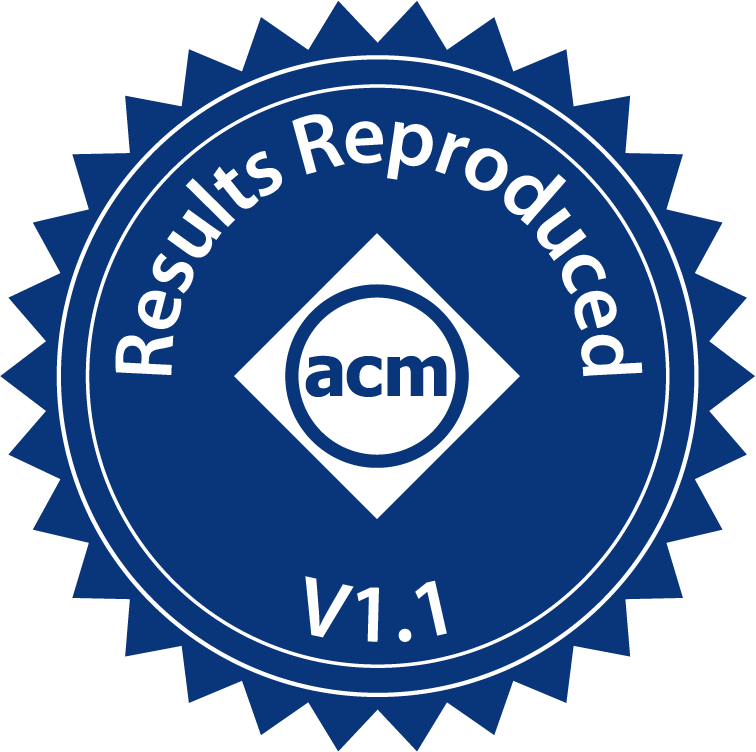 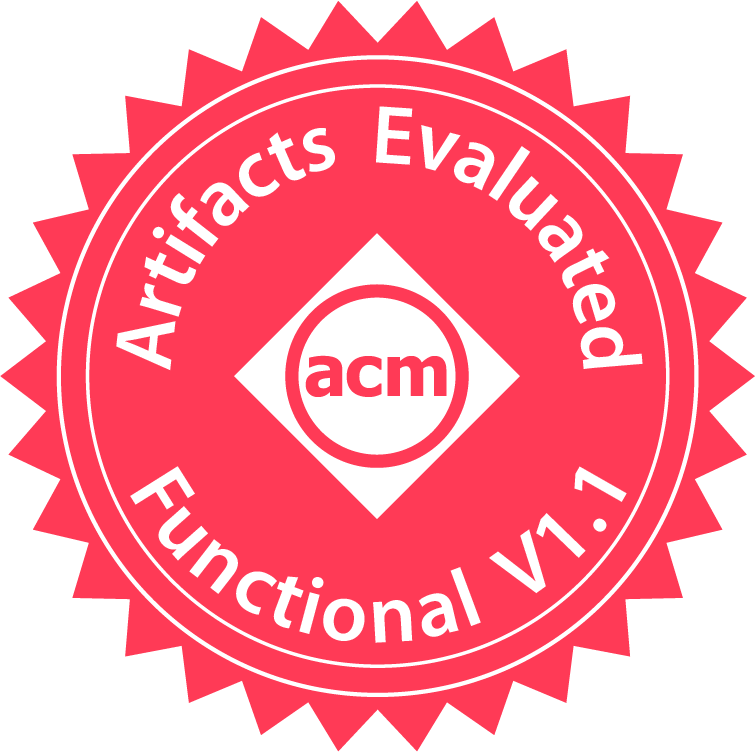 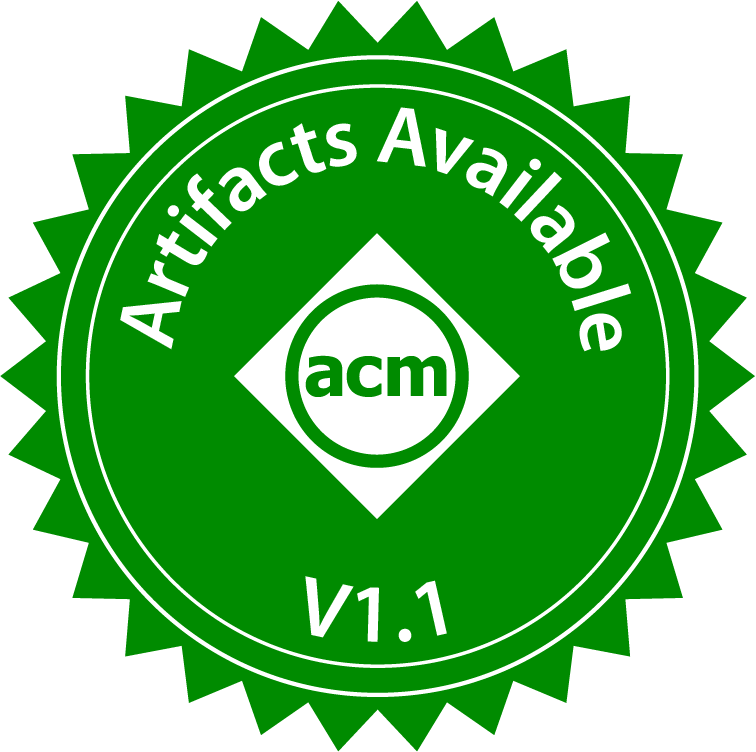 Conclusions
https://wsyo.one/dilos/artifact
We present DiLOS, LibOS-based memory disaggregation system
Retains compatibility by using POSIX and paging
Adds performance by lightweight and allocation/app-aware paging
See our paper!: https://wsyo.one/dilosand slides also!: https://wsyo.one/dilos/slides
18
[Speaker Notes: In this talk we have presented DiLOS, a LibOS-based memory disaggregation system.
It achieves both compatibility and performance.
Our paper and slides are available at the links provided.
Thank you for listening to my talk.]
Backup Slides
19
[Speaker Notes: 입체감
Flat -> technicals]
Unified Page Table
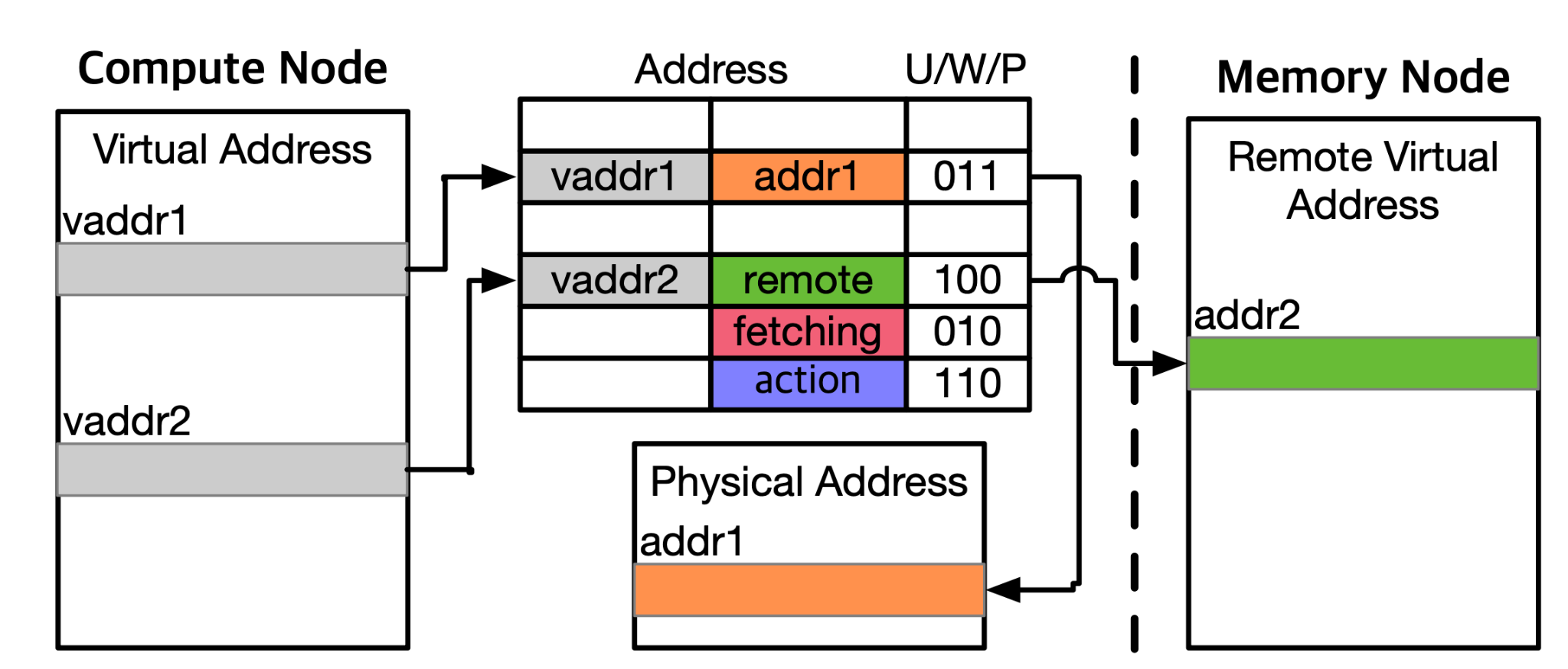 20
Analysis of I/O Amplification
Latency overhead
Fetching 4KB has only  0.6us extra delay than 128B
Bandwidth overhead
Still exists due to bigger remote access unit than actual unit
21
[Speaker Notes: In terms of IO amplification,
(click)
Latency and bandwidth overheads are main disadvantages due to IO amplification. 
(click)
To analyze latency, we measured fetching latencies using RDMA,
and the results show that there are only 0.6 us differences between 128B and 4KB,
Such extra latency can be negligible depending on the workloads.
(click)
However, the bandwidth overhead still exists due to bigger remote access unit than actual unit.
We focused on reducing the impact of IO bandwidth amplification in this work.

백업 슬라이드]
DiLOS’s Allocation-aware Paging
I/O Bandwidth Amplification
Caused by mismatch of access unit between app and kernel
 Variable object sizes vs page (4KB)
Allocation-aware Paging
Uses allocation information from user-level allocator
Fetches and evicts using area in pages
Embeds all necessary information in UPT to avoid SW overheads
22
[Speaker Notes: On top of the lightweight paging, we introduce a specialization technique: allocation-aware paging.
(click)
Allocation-aware paging overcomes I/O bandwidth amplification by integrating allocator into the paging system.
The paging system fetches and evicts only using areas in pages, in turn, reduces bandwidth usage.
Of course, to avoid performance overheads, all information is embedded in UPT.]
Q: How Much Bandwidth Does Alloc-aware Paging Save?
Bandwidth Consumption
Redis Workload
DEL (~40 min) 
GET (40~ min)
Original
Uses mimalloc
Alloc-aware Paging
Fetch & evict only using area of pages
23
[Speaker Notes: We also evaluated the performance of app-aware paging for Redis key-value store.
(click)
In a workload involving GET after DELETE, where pages are fragmented and there is little spatial locality,
(click)
we compared the original version to version with app-aware paging.
(click)
The result showed that app-aware paging saved 30% bandwidth, reducing I/O bandwidth amplification impact.


백업 슬라이드로]
Note
Authors of accepted papers are expected to present their work during the conference (view the program). EuroSys 2023 will be a physical event – we have no provision for remote presentations, so we expect your paper to be presented by an author at the venue.
Each presentation will have 15 minutes followed by 5 minutes of question-and-answer. Please make sure your presentation is within the time limit as timings will be strictly enforced by session chairs.
The projector has a 16:9 aspect ratio. Prepare your presentations accordingly.
If you want to use your laptop for presenting, an HDMI connection will be available.
A PC for presentations will be available. If you prefer to use this option, bring your presentation on a USB key. Supported formats: PDF, PPT, PPTX.
24